クラブを強くするための委員会
２０１８／０４／１５
第3分科会（クラブ奉仕部門）
アドバイザー
RI第1ゾーンARRFC
羽部大仁
クラブを強くするために！
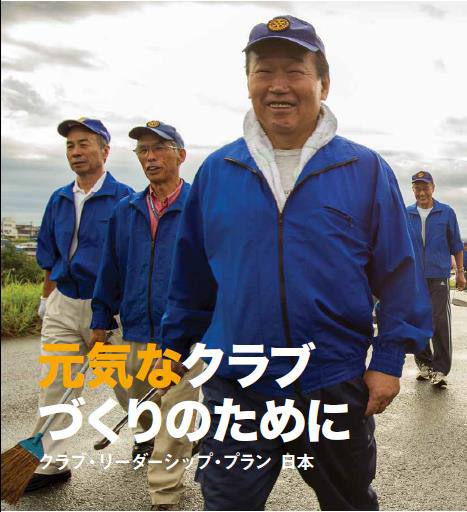 世界を変える行動人
[Speaker Notes: 世界を変える行動人とは、ロータリーの新しい公共イメージ向上キャンペーンです。この目的は、行動する会員の姿を生き生きと
紹介することで、ロータリーを良く知らない人に知ってもらい、全世界でロータリーへの理解を深めることです。この広告と資料は
ブランドリソースセンターから無料でダウンロードできます。]
ロータリーの戦略計画と目標
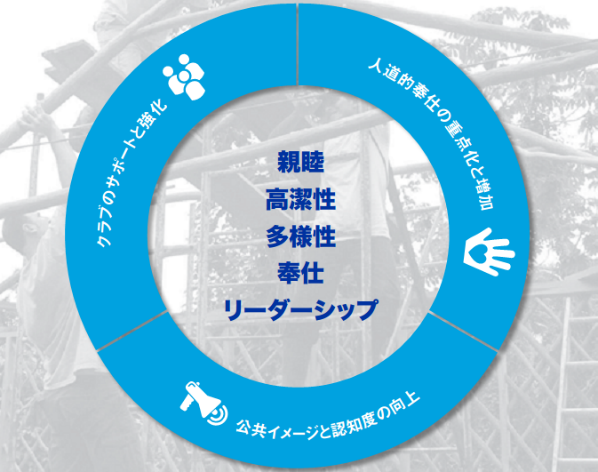 [Speaker Notes: ロータリー戦略計画には、３つの優先項目があります。
クラブのサポートと強化
人道的奉仕の重点化と増加
公共イメージと認知度の向上 

中核の価値観は5つです。
親睦  生涯にわたる友情をはぐくむ
高潔性  約束を守り抜く
多様性  多様な考え方を取り入れる
奉仕とリーダーシップ  リーダーシップと職業の専門知識を生かして地域の課題に取り組む]
戦略的目的
ロータリーの目標：2018-19年度
【ロータリーの目標:2018-19年度】
優先項目１の目標：クラブのサポートと強化

優先項目２の目標：人道的奉仕の重点化と増加

優先項目３の目標：公共イメージと認知度の向上
[Speaker Notes: 優先項目１の目標：クラブのサポートと強化
１．効果的な戦略計画を立案、実施するロータリークラブと地区の数を増やす。
２．会長賞の受賞クラブを増やす。
３．クラブ会員基盤の多様性（年齢全般・性別・人種・職業）を高める。
４．ロータリーに相応しい若い職業人やロータリー学友、自営業、独立業務請負人、個人事業主、退職したばかりの人を勧誘して会員増加を図る。
優先項目２の目標：人道的奉仕の重点化と増加
１．ポリオ僕滅という世界の子供達への約束を果たす。
２．６つの重点分野における奉仕活動と支援を奨励して、ロータリアンと学友のロータリー財団に関する知識と参加を増やす。
３．ロータリー財団の年次寄付への寄付（Every Rotarian Every Yearの推進）と恒久基金への寄付（2025年までの目標2０億２５００万ドルに近づける）を増やす。
４．財団への寄付およびクラブ会員増強と奉仕活動の目標をロータリークラブ・セントラルで提出するクラブ数を増やす。
優先項目３の目標：公共イメージと認知度の向上
１．ロータリーの人道的奉仕の影響を明確に伝えられるようにするため、データを集めてクラブの奉仕時間と寄付を数量化する。
２．ロータリーの人道的奉仕が世界にもたらす影響に関する資料をクラブや地区に提供する。
３．ポリオ僕滅におけるロータリーの役割とロータリー財団の次世紀に向けた「世界でよいことをする」計画の周知を図る。
４．多様なメディアを通じてロータリーを紹介するようクラブと地区に奨励する。]
管理運営委員長の仕事
広報委員長の仕事
戦　略　計　画　策　定
２０１８年、そしてその先の未来へ〜地区・クラブの戦略目標〜
「クラブを元気にしょう」を合い言葉にみんなで頑張ろう！
クラブ戦略計画
クラブの長所
クラブの短所
クラブは何を目指すか
クラブの目指す活動
どのように目標を達成
誰と相談するか
進捗状況の確認
[Speaker Notes: クラブ戦略計画作成書を元に説明する]
クラブへのサポート
ガバナー補佐、地区委員会は

クラブに情報とサポートを提供する

革新的なアイデアをクラブに提供し、地区とクラブの相乗効果をもたらす

サポートやアドボイスを必要とするクラブにとっての頼りとなる
[Speaker Notes: そのほかのクラブへのサポート

RI会費や地区会費の支払い、年次報告の提出、RIへの役員情報の提出、RIや財団の賞・認証、地区大会や地区研修への参加に関する質問に答える。
クラブの長所と改善点を特定できるようクラブを援助し、深刻な課題のあるクラブに特別の配慮をする。
特定の事柄について、課題のあるクラブと成功しているクラブが連絡を取り合えるよう工面し、助言を提供する。]
クラブへのサポート
コミュニケーション計画のアイデア

電話会議やインターネット会議を開く
ロータリーや地区のリソース・資料を提供する
目標達成に向けた進捗について感想や助言を提供する
課題を解決するための実践的方法を提案する
ガバナー公式訪問の日程と計画を立てる
[Speaker Notes: そのほかのコミュニケーション計画のアイデア

定期的にクラブと連絡をとる
明確に、的確なタイミングで情報を伝達するためのコミュニケーション計画を立てる
担当するクラブを定期的に訪問し、クラブの状況を確認する]
クラブが直面している課題
[Speaker Notes: １）例会・委員会活動のマンネリ化　２）ネット対応が不十分　３）会員に対する研修不足　４）公共イメージ・認知度の低さ
５）ビジョン・戦略計画の未着手　６）奉仕事業の開発ができない　７）前例主義から脱却できない　８）姉妹・友好クラブの交流がない
９）RIの変化についていけない　10〕地域への役員派遣がすくない　11）活力がない　12〕若い会員のニーズに対応できない
13〕その他　14〕長老支配]
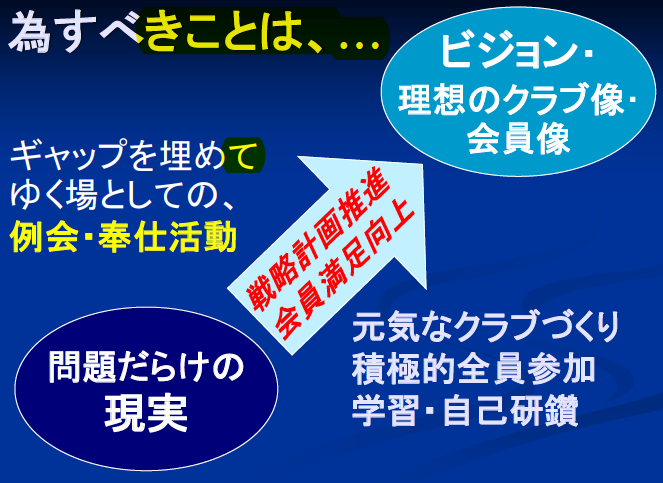 ビジョン・戦略計画づくりのポイント
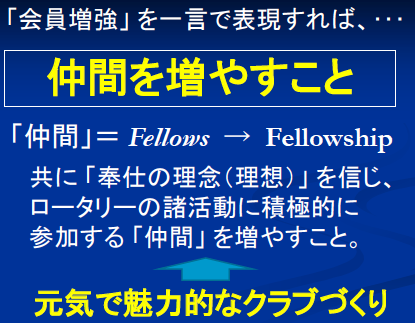 LEADERに込められた心は
愈々皆様の出番です！期待しています。
クラブを強くするのは
貴方です！
ご静聴有難う
　ございました。